UBER, TESLA and KICKSTARTER: What’s Law Got to Do With It?
Dean Robert Sumichrast, Virginia Tech
Janine Hiller, Virginia Tech
Robert Bird, University of Connecticut
CHANGES IN BUSINESS AND SOCIETY
“The Rise of the Sharing Economy,” http://www.economist.com/news/leaders/21573104-internet-everything-hire-rise-sharing-economy 
Sustainability image: Society, Economy, Environment
Overarching: Technology
The Gig Economy
“Gone is the era of the lifetime career, let alone the lifelong job and the economic security that came with it, having been replaced by a new economy intent on recasting full-time employees into contractors, vendors, and temporary workers.”
[Speaker Notes: But what does that innovation bring? Fundamental changes in society, and how new businesses  and in the nature of work. 

http://www.psmag.com/business-economics/making-it-work-a-closer-look-at-the-gig-economy]
Even in the political realm
“This is a revolution happening right before our eyes,” Rubio said about the on-demand economy’s potential to connect professionals directly with consumers. “The on-demand platform is one example of an important truth facing us in this election, which is that the American economy is fundamentally transforming.”
[Speaker Notes: http://thinkprogress.org/politics/2015/10/08/3710090/marco-rubio-gig-economy/]
Which leads us to:
At the last Deans’ conference guest speaker McAfee stated; “[B]usiness schools could have much greater impact on their students, and ultimately on the future of work, by doing more to explore the question,

 "What is the role of business?”

How do business schools address this question?
[Speaker Notes: http://www.bizedmagazine.com/special-coverage/aacsb-deans-conference-2015/bschools-stop-teaching-ethics
“In the future, busi­ness schools will become increasingly important in their communities as they challenge the role of business in society and reshape expectations of manage­ment education. Already, industry looks to business schools for help in creating sustainable economic, social, and envi­ronmental value.”


“In the future, busi­ness schools will become increasingly important in their communities as they challenge the role of business in society and reshape expectations of manage­ment education. Already, industry looks to business schools for help in creating sustainable economic, social, and envi­ronmental value.” http://www.bizedmagazine.com/archives/2015/5/features/gazing-forward-glancing-back/]
THE LEGAL ENVIRONMENT COURSE IS A NATURAL FIT TO EXPLORE THE RELATIONSHIP OF BUSINESS TO SOCIETY
Employment and Agency
Contract
Intellectual Property
International Law
Product Liability and Safety
Forms of Business 
Ethics
Rule of Law
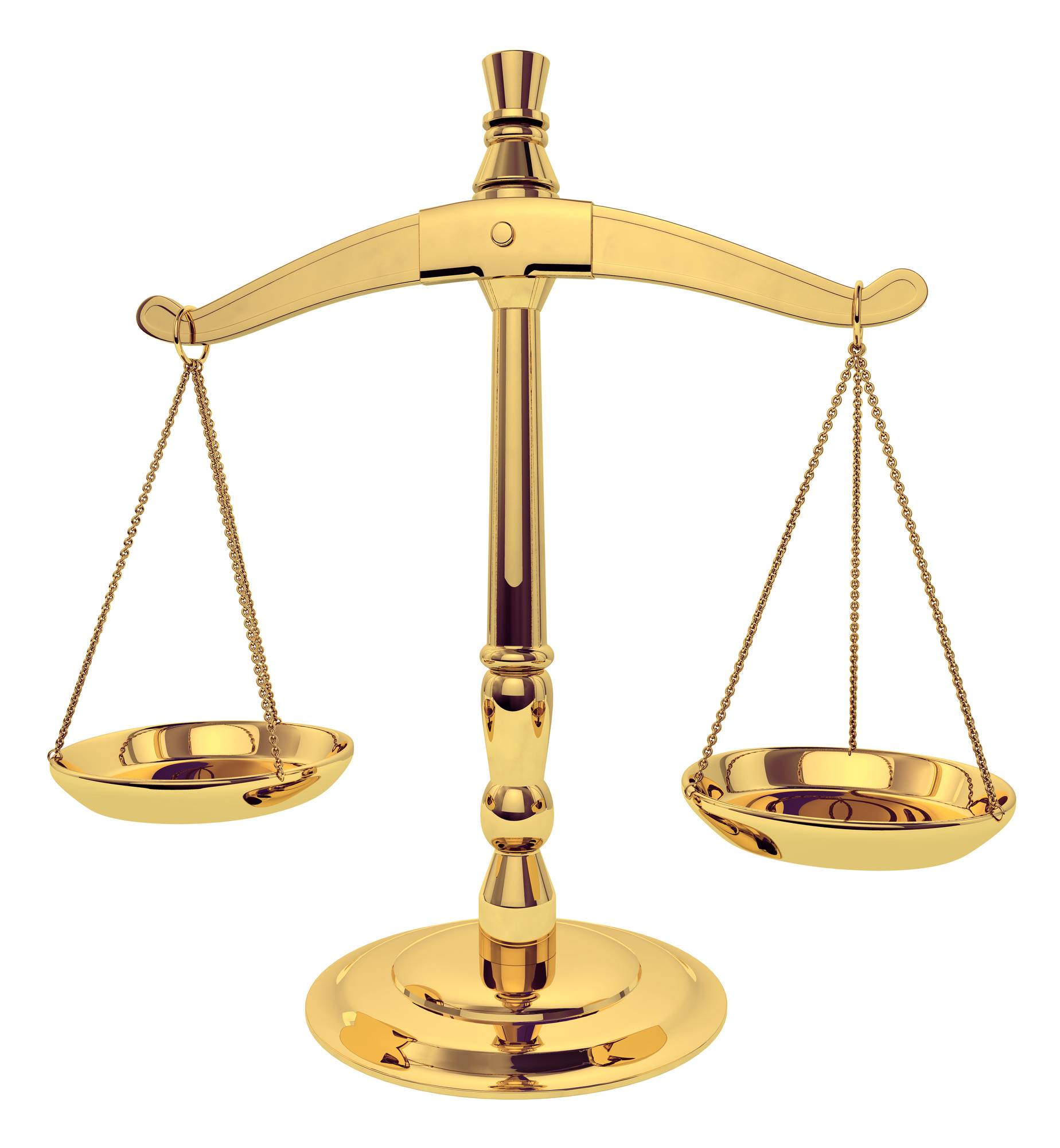 [Speaker Notes: We will explore these connections through the stories of three cutting edge companies; technology, change, and]
Teaching LEGAL ASTUTENESS and LEGAL STRATEGY
Legal knowledge---astuteness--- captures value for firms and creates competitive advantage when it is integrated into a firm’s strategy*

Examples of how we do this now. 


*Bird & Orozco (2014)
[Speaker Notes: How we do it now in our courses. A new way of looking at how to teach law, and its integration with business and society. 

Robert: can you use the law and society quote by  ?? Habermaas?]
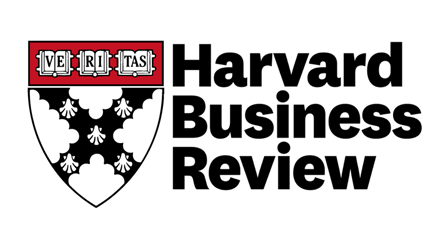 Failure and Regulation: Legal Knowledge
Firms and Sarbanes-Oxley (Wagner & Dittmar, HBR 2006)
Problem: New regulation demanded by society
Solution: Used SOX as leveraging tool to consolidate financial processes, eliminate redundant IT systems, broaden responsibility for financial controls, integrate distant business units. Used legal knowledge as a firm wide innovation enhancing device to generate greater efficiencies in financial controls
[Speaker Notes: Compare this later to Uber]
Developing Legal Astuteness
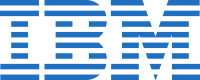 IBM
Problem: Old ‘big blue’, had knowledge assets, but not competitive because of stale understanding of IP  
Solution: Leveraged IP to build alliances, augment licensing, and create new technology standards; partnered with unlicensed users of IP; encouraged experimentation by engineers and created a new business line.

IP value - $20 million to $1.1 billion in seven years.
[Speaker Notes: Compare to Tesla later]
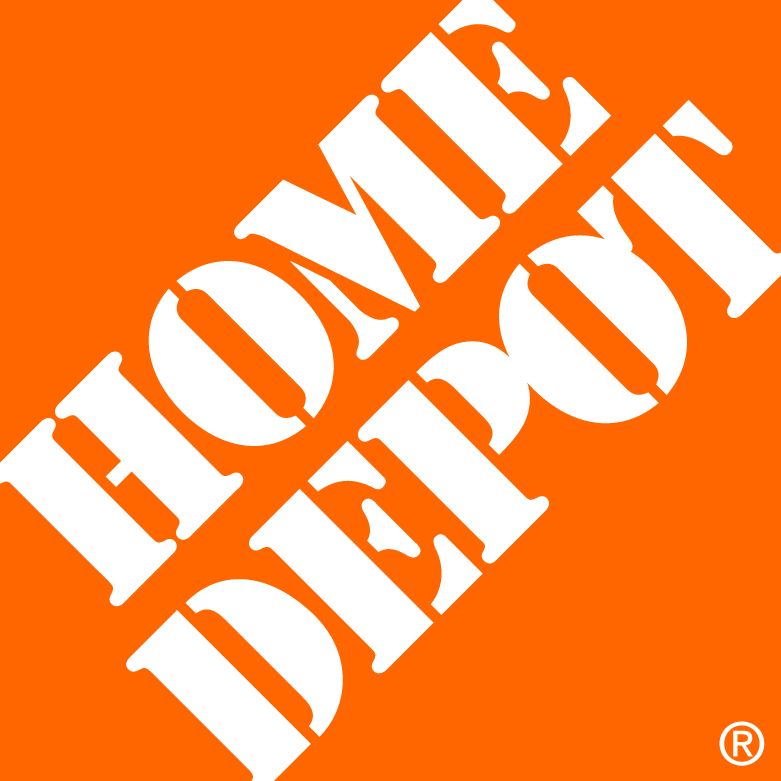 Meeting Societal Expectations:And Going Beyond
Home Depot
Problem: Chronic sex segregation that did not respond to society’s demand for equality resulted in class action lawsuit and burdensome consent decree.

Solution: Used legal decree to develop automated, personnel hiring information system; uncovered significant underutilization of employee talent and increased employee diversity, retention and morale; system now used voluntarily enterprise wide; ranked Top 50 for multicultural opportunities
New Business and Society Questions
Uber, Tesla, and Kickstarter
STORY ONE: UBER
“Meet the Boston Lawyer Who’s Putting Uber on Trial”
11/3/15
http://www.wsj.com/articles/meet-the-boston-lawyer-whos-putting-uber-on-trial-1446596980?cb=logged0.7340412832195522
[Speaker Notes: 11/3/15
http://www.wsj.com/articles/meet-the-boston-lawyer-whos-putting-uber-on-trial-1446596980?cb=logged0.7340412832195522]
“Uber isn’t the only On-Demand Firm Being Sued”
http://money.cnn.com/2015/09/24/technology/lawsuit-grubhub-doordash-caviar/ 



“What's riding on Ubers lawsuit? The future of work.”
[Speaker Notes: Uber is a lead headliner in the “sharing” or “gig” economy. What is also true is that Uber is pursuing a business model that is coming directly in conflict with employment laws. Uber argues that it is a technology and not an employer. Employment laws that were adopted after the industrial revolution . . . Will society . . . 
http://money.cnn.com/2015/09/24/technology/lawsuit-grubhub-doordash-caviar/ 
http://www.businessinsider.com/uber-class-action-suit-hinges-on-shower-order-2015-9
http://www.chicagotribune.com/news/opinion/editorials/ct-uber-ride-sharing-employees-edit-0915-20150914-story.html New way to work? 
Is it beneficial for society?
minimum wage overtime, worker's compensation insurance, and the right to unionize

An important forum for deciding these issues: the courts. 

Extraordinarily important issues for Uber.]
“[S]haping the definition of employment in the fast-evolving digital economy”

“[L]abor laws are adequate to respond to the emergence of an on-demand economy”
[Speaker Notes: These are not only legal questions but ethical and social responsibility questions 

“[A] tenacious opponent who has fought hard to enforce worker protections that, she says, many employers would like to erode”]
Globally and Culturally Relevant Questions
Picture of taxi drivers rioting in France over Uber

Constitutional Court in France declared one Uber service illegal

Question referred to the European Court of Justice by Spain
[Speaker Notes: http://www.reuters.com/article/2015/09/02/uber-tech-brazil-idUSL1N1181R720150902
http://www.nytimes.com/2015/09/23/technology/french-law-that-banned-uberpop-service-survives-legal-challenge.html?_r=0

http://www.wsj.com/articles/french-constitutional-council-rejects-uber-appeal-of-transport-law-banning-uberpop-1442941357
https://www.google.com/#q=germany+and+uber&tbs=qdr:m
“Modernity is innovation, the quality of service, the sharing economy,” said Bernard Cazeneuve, France’s interior minister, after the anti-Uber demonstrations in July. “It is not black-market jobs and clandestine work organized against the rule of law by Uber.”

Uberpop uses professionally unlicensed drivers 
Brazil's president says Uber costs jobs, needs regulation

French Constitutional Council Rejects Uber Appeal of Law Banning Uberpop
	Executives arrested

Germany: banned in some cities

Spain and European Court of Justice!

India: safety concerns, driver
found guilty of rape]
Is Uber’s approach a sustainable strategy for business in society? Is it legally astute?
What are the results of a strategy that does not recognize the expectations of society for business?
[Speaker Notes: Does Uber understand the]
Importance of legal strategy: employment/labor
“How much Uber’s Costs could go up:” 
http://fortune.com/2015/09/17/ubernomics/
“Uber’s Current Legal Battles Could Lock it Out of Nearly Half the World’s GDP”
https://pando.com/2015/01/12/ubers-current-legal-battles-could-lock-it-out-of-nearly-half-the-worlds-gdp/
[Speaker Notes: https://pando.com/2015/01/12/ubers-current-legal-battles-could-lock-it-out-of-nearly-half-the-worlds-gdp/]
Story Two:TESLA
[Speaker Notes: Tesla’s story is a 360 turn from Uber’s intentional and direct challenge to laws. Tesla is, instead, challenging established business models for leveraging legal property rights as valuable assets.

http://www.teslamotors.com/blog/all-our-patent-are-belong-you

https://www.techdirt.com/articles/20150217/06182930052/elon-musk-clarifies-that-teslas-patents-really-are-free-investor-absolutely-freaks-out.shtml
http://www.forbes.com/sites/realspin/2014/07/17/rethinking-patent-enforcement-tesla-did-what/]
Harvard Business Review: “Elon Musk’s Patent Decision Reflects Three Strategic Truths”
https://hbr.org/2014/07/elon-musks-patent-decision-reflects-three-strategic-truths
[Speaker Notes: Tesla is (basically) giving away its legal property, its patents rather than vigorously protecting them under the law. 

https://hbr.org/2014/07/elon-musks-patent-decision-reflects-three-strategic-truths 
http://www.fool.com/investing/general/2015/09/27/tesla-ceo-elon-musk-on-electric-competition-im-gla.aspx
http://www.mondaq.com/australia/x/432414/Patent/Google+Tesla+patent+pooling+and+trolls+a+brief+history+of+patents+or+free+competition 

“Why Tesla gave away its patents,: http://ipfrontline.com/2015/07/why-tesla-gave-away-its-patents/]
“Tesla’s Gambit: Aligning IP Strategy With Business Strategy”
https://www.bcgperspectives.com/content/articles/business_unit_strategy_growth_teslas_gambit
[Speaker Notes: Is the key to progress a collective innovation? Will this type of business strategy that combines with nuanced legal strategy lead the way in the future? Will this fundamentally change the way that businesses innovate? How society chooses to define ownership? 

https://www.bcgperspectives.com/content/articles/business_unit_strategy_growth_teslas_gambit/]
Is Tesla’s approach legally astute? Is it a sustainable strategy for business in society?
The Third StoryKICKSTARTER
[Speaker Notes: How could a fund raising company?]
“Crowdfunding Platform Kickstarter is Now a Public Benefit Corporation”
http://smallbiztrends.com/2015/10/kickstarter-public-benefit-corporation.html
[Speaker Notes: Their choice as a fundamentally different way for their business to relate to society. It is FOR PROFIT, but also will deliver a benefit to society. BY LAW. 
http://smallbiztrends.com/2015/10/kickstarter-public-benefit-corporation.html 
http://www.natlawreview.com/article/benefit-corporation-files-initial-public-offering
http://www.lexology.com/library/detail.aspx?g=83614a4a-df34-434c-982d-3f5bd35b7aca]
“Benefit Corporations are the New CSR; and Will Make Stories Like the Volkswagon Emissions Scandal Unthinkable Relics of a World Long Gone”
http://www.cityam.com/226039/benefit-corporations-are-new-csr-and-will-make-stories-volkswagen-emissions-scandal
[Speaker Notes: It is still early to tell, but some predict huge changes. A legal form of business that connects/embeds  corporate responsibility to society.]
Is Kickstarter’s approach legally astute? Is it a sustainable strategy for business in society?
Imbedding Business and Society Issues in the Legal Environment of Business Course
The Nature of Work: Uber
Agency, Employment, Contracts, Ethics  

The Nature of Innovation and Sustainability: Tesla
Patents, copyrights
Property and collaborative innovation

The Nature of Business: Kickstarter
Benefit corporations, ethics, corporate responsibility
[Speaker Notes: Business challenges law to change society
UBER

Business changes legal  strategy to change society
TESLA

Business, Society and Laws Evolve together for Sustainable Innovation 
KICKSTARTER]
Legal Knowledge
Legal Astuteness
 Legal Strategy
LAW 
ETHICS
[Speaker Notes: “managerial actions will affect so
ciety and the law and how the law is 
interpreted and applied over time.]
INNOVATION AND THEORY: LEGAL PATHWAYS
AVOIDANCE

COMPLIANCE

ADVANTAGE

TRANSFORMATION
IMPACT INTERNALLY: ACCREDITATION METRICS
Business Knowledge Areas:
“Economic, political, regulatory, legal, technological, and social contexts of organizations in a global society”
“Social responsibility, including sustainability, and ethical behavior and approaches to management”

Standard 9 Skills 
Identification of ethical issues and ability to address in socially responsible manner
Analyzing and framing problems
Application of knowledge to practice 
 
Standard 13 active learning: Student Engagement through current business analysis; relationship with business practice
IMPACT EXTERNALLY: The Value of Legal Knowledge, Legal Astuteness and Legal Strategy
Legal issues occupy up to 25% of a CEOs time

Law ranked in top three most important disciplines by surveyed execs

Nearly half of WSJ front-page articles pertain to legal issues

Fortune 200 – Average firm litigation cost $115 million, 73%↑ since 2000
[Speaker Notes: Robert: I took this out because it might lead to an unhelpful sidebar discussion of why we need fewer regulations. Cost of conforming to rules overall - $60-72 billion annually.]
ADDITIONAL OPPORTUNITY/IMPACT
Compliance 
Knowledge of legal rules and implementation practices to ensure set standards
65% increase in jobs, 30% increase in salary since 2003
Employment rate higher than national average
WSJ – “hiring spree” and “battle royal for talent”

Augmentation of ‘risk management portfolio’
Measurement, reduction, and monitoring of risk-related activities in the firm
Contract risk management, regulatory risk, IP risk, political risk
CONCLUSION
References
Bagley, Constance (2008), Winning Legally: The Value of Legal Astuteness, Academy of Management Review. 
Bird, Robert (2008), Pathways of Legal Strategy, Stanford Journal of Law, Business and Finance. 
Bird, Robert & David Orozco (2014), Finding the Right Corporate Legal Strategy, MIT Sloan Management Review. 
Siedel, George & Helena Haapio, (2011) Proactive Law for Managers: A Hidden Source of Competitive Advantage.